MASINAELEMENDID - PROJEKT
Harjutustund 
	Istu analüüs ja süntees
	Mõõteahelad ja nende võrdlus
27.01.2019
A. Sivitski, Masinaelemendid 			Taltech Mehaanika ja tööstustehnika instituut
MASINAELEMENDID
Harjutustund 
Tunni kava

Istu analüüs ja süntees
Ülesanne 1. Istu analüüsi ja tõenäosed lõtku (pingu) arvväärtused
Ülesanne 2. Istu sünteesi näide

Mõõteahelad 
Ülesanne 3. Mõõteahelate arvutuste näited

Kordamisküsimused
27.01.2019
A. Sivitski, Masinaelemendid
Masinaelementide konstrueerimise alused
Konstrueerimis-protsessi üldised faasid
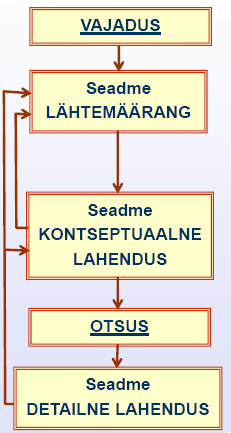 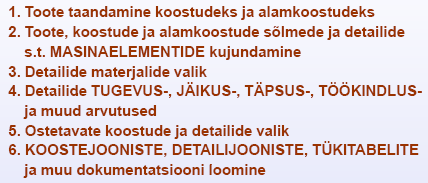 Priit Põdra, Masinaelemendid I loengumaterjal, 2011
27.01.2019
A. Sivitski, Masinaelemendid
1. Istu analüüs ja süntees
Ülesanne 1. Istu analüüs ja tõenäosed lõtku
(pingu) arvväärtused

Antud ist Ø160 H7/r6 – pressliite ist. 

 Millise istu tüübiga on tegemist (ava- või võllipõhine)?

 Millised detailid moodustavad istu?

 Kas vaadeldav ist on ISO 286-1:2010 standardi soovitatud   istude hulgast? (kohendada ist vastavalt standardile).

Läbi viia istu analüüs. Leida istu tolerants. Määrata piirlõtkud või piirpingud. Järeldada mis tüüpi istuga on tegemist. 

Teha istu analüüsi skeem (mõõtkavas).

Leida tõenäosed lõtku (pingu) arvväärtused.
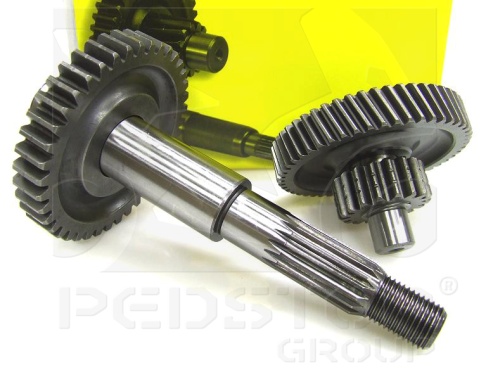 27.01.2019
A. Sivitski, Masinaelemendid
1. Istu analüüs ja süntees
Ülesanne 1. Istu analüüs ja tõenäosed lõtku
(pingu) arvväärtused

Ist Ø160 H7/r6


Tegemist on avapõhise istuga, kuna ava põhihälve on H ja seega ava alumine piirhälve (põhihälve) võrdub nulliga.

Istu moodustavad: ava – reduktori hammasratta rummu ava; võll – reduktori võll;

ISO 286-1:2010 standardi soovitatud ist – Ø160 H7/r6.
27.01.2019
A. Sivitski, Masinaelemendid
1. Istu analüüs ja süntees
Eelistatud avapõhised istud (ISO 286-1:2010)
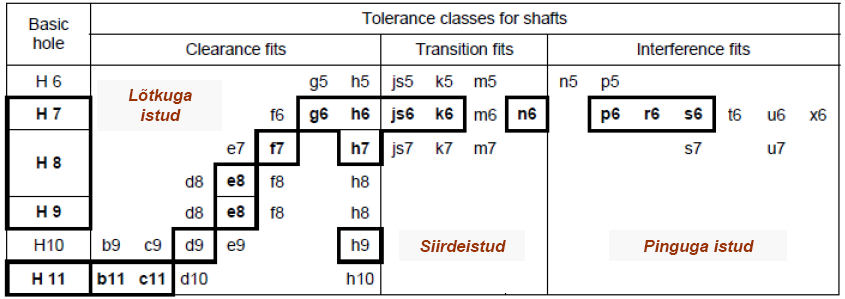 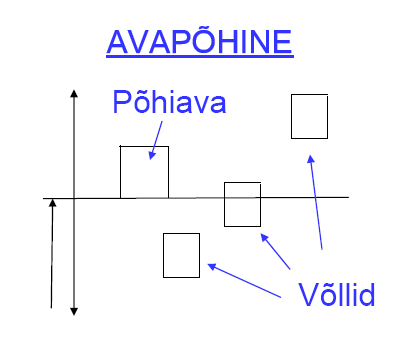 Priit Põdra, Masinaelemendid I loengumaterjal, 2011
A. Sivitski, Masinaelemendid
27.01.2019
1. Istu analüüs ja süntees
Ülesanne 1. Istu analüüs ja tõenäosed lõtku
(pingu) arvväärtused

4. Istu Ø160 H7/r6 analüüs
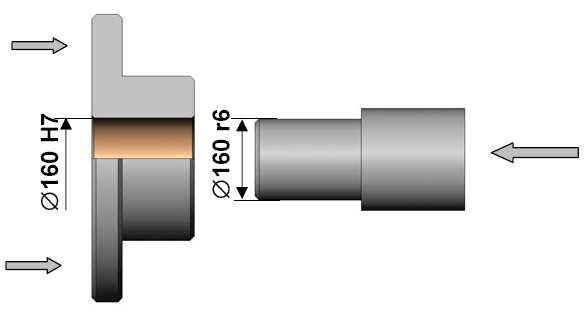 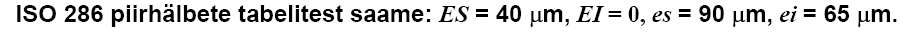 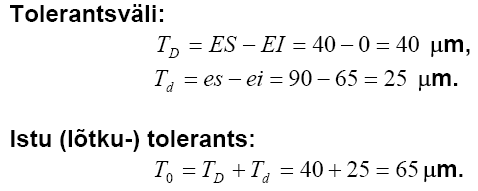 27.01.2019
A. Sivitski, Masinaelemendid
1. Istu analüüs ja süntees
Ülesanne 1. Istu analüüs ja tõenäosed lõtku
(pingu) arvväärtused



4. Istu Ø160 H7/r6 analüüs
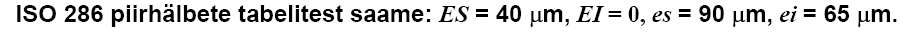 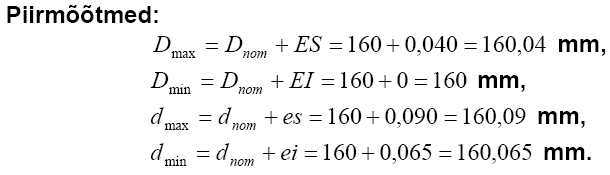 A. Sivitski, Masinaelemendid
27.01.2019
1. Istu analüüs ja süntees
Ülesanne 1. Istu analüüs ja tõenäosed lõtku
(pingu) arvväärtused


4. Istu Ø160 H7/r6 analüüs
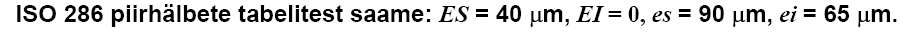 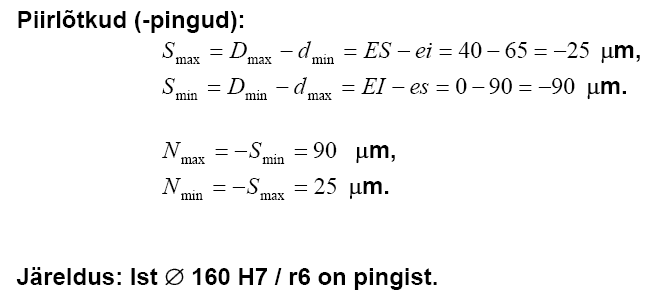 27.01.2019
A. Sivitski, Masinaelemendid
1. Istu analüüs ja süntees
Ülesanne 1. Istu analüüs ja tõenäosed lõtku
(pingu) arvväärtused

5. Istu Ø160 H7/r6 analüüsi skeem 

[μm]
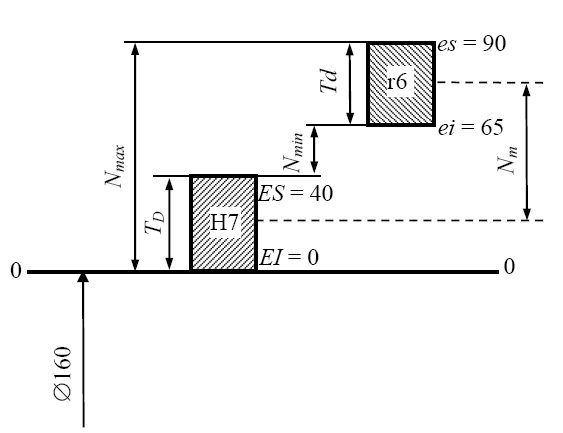 A. Sivitski, Masinaelemendid 			TTÜ Mehaanika ja tööstustehnika instituut
1. Istu analüüs ja süntees
Ülesanne 1. Istu analüüs ja tõenäosed lõtku
(pingu) arvväärtused

Tõenäosed piirpingud – ist Ø160 H7/r6
Kui käsitleda tegelikke mõõtmeid juhuslike suurustena, siis lähtudes normaal-jaotusseadusest võib lugeda tõenäose tolerantsi hajumisvälja võrdseks 6σ.  Kui võtta kõlblike detailide saamise tõenäosuseks 0,9973, siis

 tõenäone pingu tolerants:

 lõtkistu korral suurim ja vähim lõtk arvutatakse seostega:


 pingistu korral suurim ja vähim ping arvutatakse seostega:


 siirdeistu korral suurim lõtk ja ping arvutatakse seostega:


Tegur Cp sõltub tõrketa töö tõenäosusest:
P  0,999  0,99  0,98   0,97   0,95   0,9
Cp 0,5    0,39   0,34   0,31   0,27   0,2
A. Sivitski, Masinaelemendid
27.01.2019
1. Istu analüüs ja süntees
Ülesanne 1. Istu analüüs ja tõenäosed lõtku
(pingu) arvväärtused

6. Tõenäosed piirpingud  - ist Ø160 H7/r6

 pingu tolerants tõenäosusega 0,9973:
					
			           μm

 suurim ja vähim ping tõenäosusega 0,9973 arvutatakse seostega:

					μm (teor.–ne 90 μm)


				μm (teor.–ne 25 μm)


					 μm

Tegur Cp  =0,5, kui P =0,99 (sõltub tõrketa töö tõenäosusest):
P   0,999  0,99  0,98   0,97   0,95   0,9
Cp  0,5    0,39   0,34   0,31   0,27   0,21
A. Sivitski, Masinaelemendid
27.01.2019
1. Istu analüüs ja süntees
Ülesanne 2. Istu sünteesi näide


Istu tolerants:

Kui võtta esimeses lähenduses TD = Td    ,siis
			
			ja

Kui võtta kõlblike detailide saamise tõenäosuseks 0,9973, siis

  			              siis

Seega tuleb ava või võlli standardtolerantsi otsida 0,5 ... 0,7 piires istutolerantsist.

 Suuruse T ja nimimõõtme järgi leitakse ISO286 tabelist lähimad standardtolerantsid, siis otsustatakse millise tolerantsijärgu (IT) juurde jääda. Vahemikus IT5 ... IT12 võetakse võll sageli avast ühe tolerantsijärgu võrra täpsem. 

 Järgnevalt määratakse ava- või võllisüsteemi põhidetaili tolerantsivälja. 

 Teise detaili tolerantsivälja asend leitakse ISO286 põhihälvete tabelist rahuldamaks parimal viisil piirlõtkude (pingude) väärtusi.
A. Sivitski, Masinaelemendid
27.01.2019
1. Istu analüüs ja süntees
Ülesanne 2. Istu sünteesi näide


Antud nimimõõde Ø160 mm ning  vajalikud piirpingud Nmin= 17µm ja    Nmax = 85 µm, avasüsteem. Leida sobiv pressliite standardist.


Pressliite kontakti survepinge (kontakksurve p) sõltuvub pingust !!!
Võlli kontaktpinna survepingest (kontakksurve p) tuleneb kontakti hõõrdejõud!!!
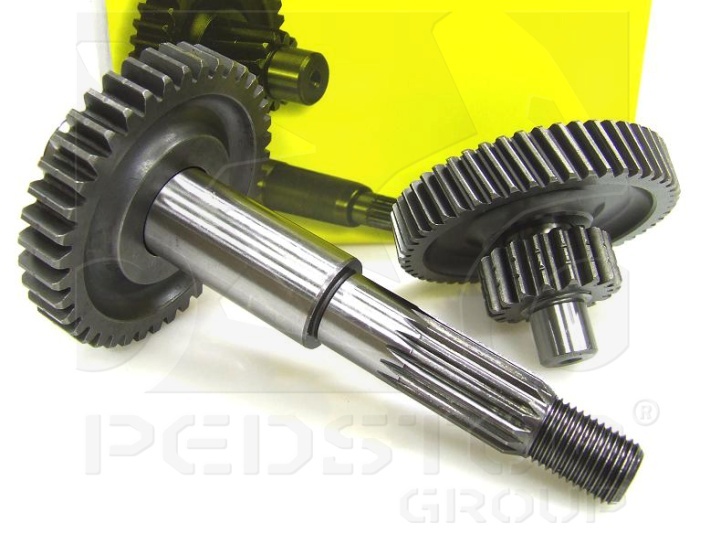 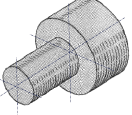 Pressliide
Pressliide
27.01.2019
A. Sivitski, Masinaelemendid
1. Istu analüüs ja süntees
Ülesanne 2. Istu sünteesi näide


Pressliite kontakti SURVEPINGE sõltuvub pingust!!!
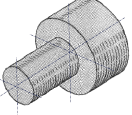 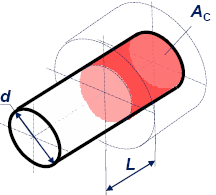 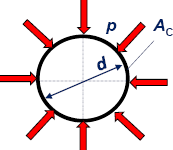 Võlli kontaktpinna survepingest tuleneb kontakti hõõrdejõud
Pressliide
Pressliide kontaktpind
PRESSLIITES tekivad suured pinged, mis võivad põhjustada liitepindade plastseid deformatsioone ja detailide väsimuspurunemise. Seega tuleb sätestada kontaktsurve p väärtuse piirang.
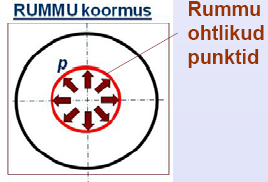 A. Sivitski, Masinaelemendid
27.01.2019
1. Istu analüüs ja süntees
Ülesanne 2. Istu sünteesi näide

Antud nimimõõde Ø160 mm ning  vajaliku piirpingud Nmin= 17µm ja 
Nmax = 85 µm, avasüsteem. Leida sobiv pressliite standardist.

Istu tolerants: 			            μm

			     μm

Kui võtta kõlblike detailide saamise tõenäosuseks 0,9973, siis

			    μm

ISO 286 piirhälbete tabelitest leiame IT6=25 μm, IT7=40 μm ja IT8=63 μm.
Valime IT7 ja avasüsteemi. Valides põhiavaks H7, saab istu analüüsi skeemi järgi:
EI = 0 ja ES = +TD = 40 μm

Siis võlli põhihälve:
ei =  TD + Nmin = 40 + 17 = 57 μm    

Võlli IT peaks olema IT6. Sellele lähim standartne põhihälve on r6, mille ei = 65 μm.
27.01.2019
A. Sivitski, Masinaelemendid
1. Istu analüüs ja süntees
Ülesanne 2. Istu sünteesi näide

Antud nimimõõde Ø160 mm ning  vajaliku piirpingud Nmin= 17µm ja    Nmax = 85 µm, avasüsteem. Leida sobiv pressliite standardist.

Võttes istuks Ø160 H7 / r6 saame:

 EI = 0, ES = 40 μm, ei = 65 μm, es = 90 μm

Kontrollime, kui suured on selle valitud pingistu Ø160 H7 / r6 pingud:

Nmin = ei – ES = 65 – 40 =25 μm; Nmax = es = 90 μm 
(nõutud oli Nmin=17µm ja Nmax = 85  µm)


Pingud on etteantud pisut suuremad. Pressistu puhul võib ping pisut suurem olla, kui ei teki juba rummu lõhkimineku ohtu.

Vastus: antud pressliite puhul sobilik pingist on Ø160 H7 / r6
A. Sivitski, Masinaelemendid
27.01.2019
2. Mõõteahelad ja nende võrdlus
Mõõteahela mõiste

Mitme detaili kokkusobivuse tagamiseks tuleb arvestada nende detailide tolerantsidega.

Mõõteahel on kinnise kontuuri moodustav mõõtmete kogum.

Mõõteahel:
 koosneb lülidest ja lülide vähim arv on kolm;
 sulgeva lüli väärtused sõltuvad kõigi ülejäänud lülide väärtustest ja need saadakse komponentide koostamisel või detailide töötlemisel viimasena.
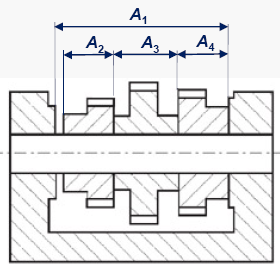 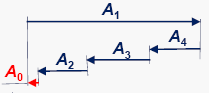 A0 on sulgev lüli
Telglõtku arvutus
A. Sivitski, Masinaelemendid
27.01.2019
2. Mõõteahelad ja nende võrdlus
Mõõteahela arvutusmeetodid
1. MAX-MIN ehk HALVIMA JUHU meetod;
2. TÕENÄOSUSLIK meetod

MIN-MAX meetodi põhimõte:
 Sulgeva lüli ülemine hälve võrdub siis suurendavate lülide ülemiste hälvete summa ja vähendavate lülide alumiste hälvete summa vahega;

 Sulgevalüli alumine hälve suurendavate lülide alumiste hälvete summa ja vähendavate lülide ülemiste hälvete summa vahega.

 Lõpplüli tolerants võrdub ahela kõigi ülejäänud lülide tolerantside summaga.
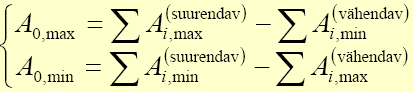 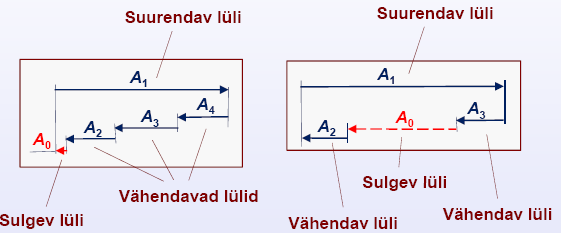 27.01.2019
A. Sivitski, Masinaelemendid
2. Mõõteahelad ja nende võrdlus
Ülesanne 3. Mõõteahela arvutuse näide
MIN-MAX meetod

 Sulgeva lüli ülemine hälve võrdub siis suurendavate lülide ülemiste hälvete summa ja vähendavate lülide alumiste hälvete summa vahega;

 Sulgevalüli alumine hälve suurendavate lülide alumiste hälvete summa ja vähendavate lülide ülemiste hälvete summa vahega.

 Lõpplüli tolerants võrdub ahela kõigi ülejäänud lülide tolerantside summaga.
Telgede vahe piirmõõtmed
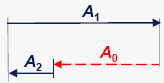 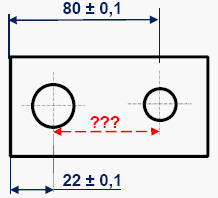 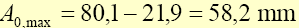 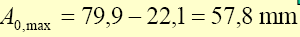 MÕÕTAHEL avade
telgedevahe A0
arvutamiseks
Avade telgede vahe
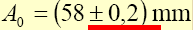 27.01.2019
A. Sivitski, Masinaelemendid 			TTÜ Mehaanika ja tööstustehnika instituut
2. Mõõteahelad ja nende võrdlus
Ülesanne 3. Mõõteahela arvutuse näiteid
MIN-MAX meetod

Antud detail kahes vaates
koos mõõtmetega. Et 
projekteerida sellega 
liituvaid detaile ja 
koostada tehnoloogijaid, 
otsitakse näiteks:

soone parema serva 
kaugust paremast otsast x1;

2) avade tsentrite 
vahekaugust x2;
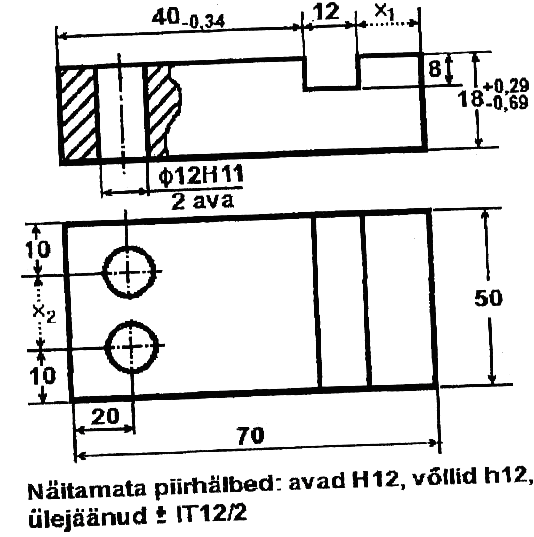 27.01.2019
A. Sivitski, Masinaelemendid
2. Mõõteahelad ja nende võrdlus
Ülesanne 3. Mõõteahela arvutuse näiteid
MIN-MAX meetod
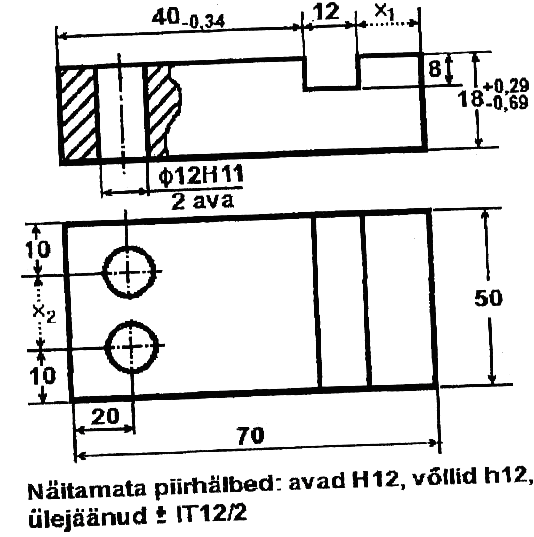 Kirjutatakse välja standardtolerantsid vastavalt joonisel tähistatule ja üldmärkusele joonise all, saades:

Avad: 12+0,18 mm; Ø12H11 = 12+0,11 mm

Võllid: 50-0,25 mm; 70-0,30 mm


Ülejäänud pinnad:
8 ± 0,15/2 = 8 ± 0,075 mm; 
10 ± 0,15/2 = 10 ± 0,075 mm; 
20 ± 0,21/2 = 20 ± 0,105 mm.
27.01.2019
A. Sivitski, Masinaelemendid
2. Mõõteahelad ja nende võrdlus
Ülesanne 3. Mõõteahela arvutuse näiteid
MIN-MAX meetod
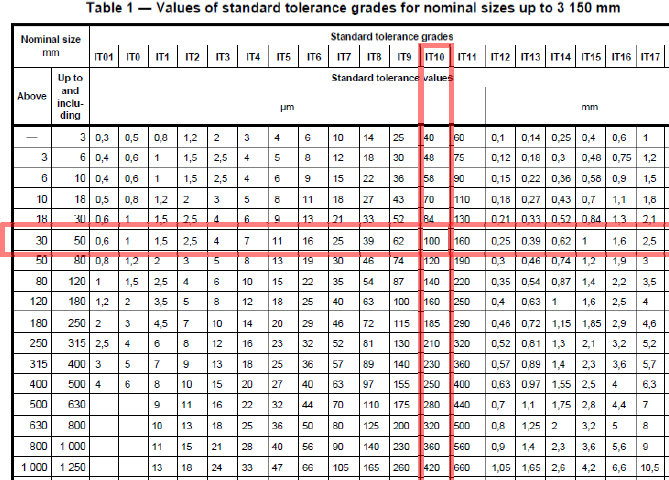 Priit Põdra, Masinaelemendid I loengumaterjal, 2011
A. Sivitski, Masinaelemendid
27.01.2019
2. Mõõteahelad ja nende võrdlus
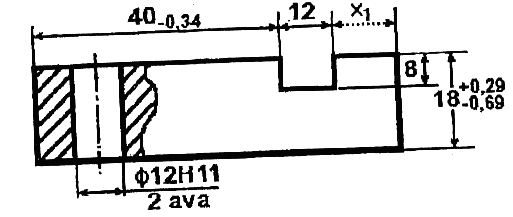 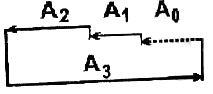 Ülesanne 3. Mõõteahela arvutuse näiteid
MIN-MAX meetod
Koostatakse mõõteahela skeem sulgeva lüli A0 leidmiseks (vt joonis).
A0 – soone paremaserva kaugus otsast x1.

A3 – suurendav lüli;
A1 ja A2 – vähendavad lülid.

Järgnevalt kasutame suurendava või vähendava lüli märkimise lihtsustamiseks (suunamärkide tähistamiseks) miinusmärki vahetult mõõtarvu ees, pluss jääb aga märkimata.

A1 = -12+0,18 mm; A2 = - 40-0,34 mm; 
A3 = 70 -0,30 mm

Kuna kõikide ahela nimimõõtmete märki arvestav summa on kinnise kontuuri tõttu kahtlemata null: 
A3 – A1 – A2 – A0 = 0 =>
A0 = -12 - 40 + 70 = 18 mm
70
27.01.2019
A. Sivitski, Masinaelemend
2. Mõõteahelad ja nende võrdlus
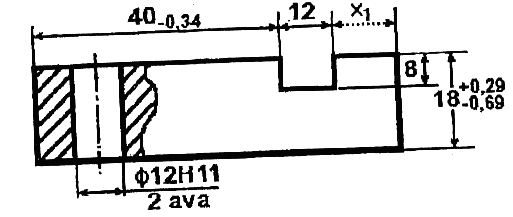 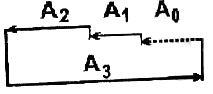 Ülesanne 3. Mõõteahela arvutuse näiteid
MIN-MAX meetod
Kui A1 = -12+0,18 mm; A2 = - 40-0,34 mm; A3 = 70 -0,30 mm

Siis teadaolevate lülide piirhälbed ja tolerantsid:

Es1 = 180 μm; Ei1 = 0;	 T1 = 180 μm;  Em1 = (Es1+Ei1)/2 = 90 μm;      (-1)
Es2 = 0;	        Ei2= - 340 μm;  T2 = 340 μm;  Em2 = (Es2+Ei2)/2 = -170 μm;  (-1)
Es3 = 0;	        Ei3= - 300 μm;	 T3 = 300 μm;  Em3 = (Es3+Ei3)/2 = -150 μm;  (+1)


Sulgeva lüli tolerants T0:
T0 = T1+T2+T3 = 180 + 340 + 300 = 820 μm

Sulgeva lüli keskhälve Em0:

Em0 = (-1)∙Em1 + (-1)∙Em2 + 1∙Em3 = 
(-1)∙90 + (-1)∙(-170) + 1∙(-150) = -70 μm

Seega sulgeva lüli piirhälbed on:
ES0 = Em0 + T0/2 = -70 + 820/2 = 340 μm;
EI0 = Em0 - T0/2 = -70 -820/2 = - 480 μm

Vastus: soone parema serva kaugus otsast on 18+0,34  mm.
				             -0,48
27.01.2019
A. Sivitski, Masinaelemendid
2. Mõõteahelad ja nende võrdlus
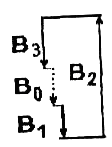 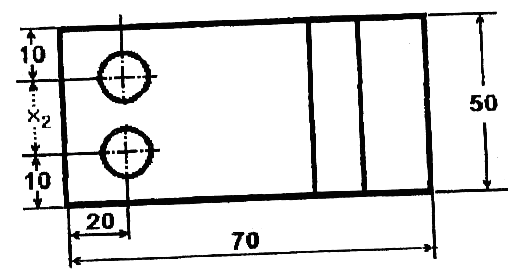 Ülesanne 3. Mõõteahela arvutuse näiteid
MIN-MAX meetod
B0 –avade tsentrite vahe x2. B2 – B1 - B3  - B0 =0 => B0 = -10 - 10 + 50 = 30 mm
B2 – suurendav lüli;
B1 ja B3 – vähendavad lülid.

Kui B1 = -10±0,075 mm; B2 = 50-0,25 mm; B3 = -10±0,075 mm

Siis teadaolevate lülide piirhälbed ja tolerantsid:
Es1 = 75 μm;   Ei1 = -75 μm;	 T1 = 150 μm;  Em1 =  0 μm;   (-1)
Es2 = 0;	        Ei2= - 250 μm;  T2 = 250 μm;  Em2 = -125 μm;  (+1)
Es3 = 75;	        Ei3= - 75 μm;	 T3 = 150 μm;  Em3 =  0 μm;  (-1)

Sulgeva lüli tolerants T0:
T0 = T1+T2+T3 = 150 + 250 + 150 = 550 μm

Sulgeva lüli keskhälve Em0:
Em0 = (-1)∙Em1 + 1∙Em2 + (-1)∙Em3 = 
(-1)∙0 + 1∙(-125) + (-1)∙0 = -125 μm

Seega sulgeva lüli piirhälbed on:
ES0 = Em0 + T0/2 = -125 + 550/2 = 150 μm;
EI0 = Em0 - T0/2 = -125 -550/2 = - 400 μm

Vastus: avade tsentrite vahe on 30+0,15  mm.
		                        -0,40
A. Sivitski, Masinaelemendid
27.01.2019
2. Mõõteahelad ja nende võrdlus
Ülesanne 3. Mõõteahela arvutuse näide
MIN-MAX meetod



Lugeda iseseisvalt Tiit Tiidemann, Mõõtmed ja tolerantsid, lk 47 – 51.
Näide 3.2. Võlli astme ja laagri vahelise pikilõtku arvutus mõõteahela min-max meetodi abil.
27.01.2019
A. Sivitski, Masinaelemendid